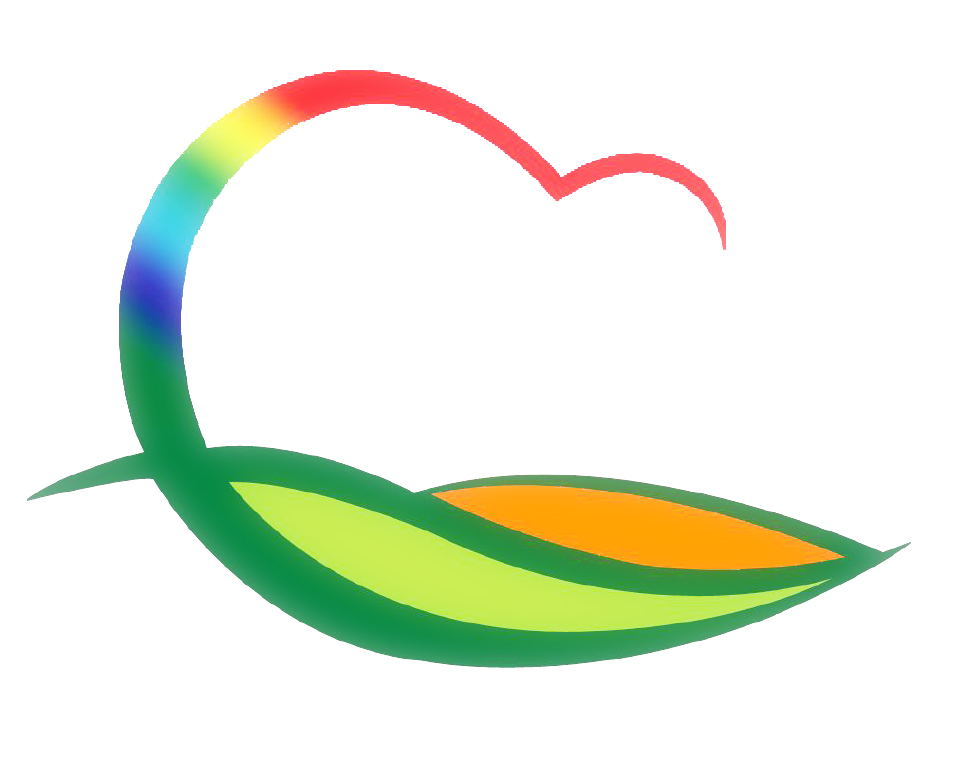 기획감사관
8-1. 영동 양수건설사업 관련 실무협의회 개최
2. 4.(화) 15:30~ / 군청 상황실 / 22명(영동군 16, 한수원 6]
2020 주요추진 일정 및 인허가 협조사항 등
8-2. 2020년 생활SOC 추진 관련 지자체 영상회의
2. 5.(수) 10:00~11:30 / 영상회의실 / 기획정책팀장
2020년 생활 SOC 추진계획 설명 및 질의응답
8-3. 상반기 신속집행 추진상황 점검
2. 3.(월) ~ 2. 7.(금) 
부서별 1월 집행결과 점검 및 독려(확인자 : 예산팀장 외 1명)
8-4. 2020년 충청북도 정부합동감사 수감
2. 3.(월) ~ 3. 6.(금) / 도청 대회의실 / 7개부·청 소속 감사관 30명
2017년 1월 이후 추진된 자치·위임 사무 전반
※ 부서별 수감일보 제출 및 감사내용에 대한 대외 보안 철저
8-5. 권익위 영동군 이동신문고 운영
2. 7.(금) / 2층 대회의실 / 권익위 소속 조사관 15명
행정분야·부패신고·분쟁 등 고충민원 상담
8-6. 2020년 정기 재산변동신고 조기신고 독려
2. 3.(월) ~ 2.14.(금) / 현등록의무자 103명
재산등록의무자 조기신고 유도를 통한 불성실한 재산신고 예방
※ 조기신고 점검기간 : 2.12.(수) ~ 2.18.(화)
8-7. 2월 1차 의원간담회 
2. 6.(목) / 10:00 / 위원회 회의실
조례 제∙ 개정 사항 및 주요 현안사업 설명
8-8. 충북행복결혼공제사업 참여 근로자 및 농업인 모집
2. 3. ~ 사업량 소진 시까지(선착순 마감) / 7명
도내 중소(견)기업 미혼 근로자 및 농업인(만18세~40세)